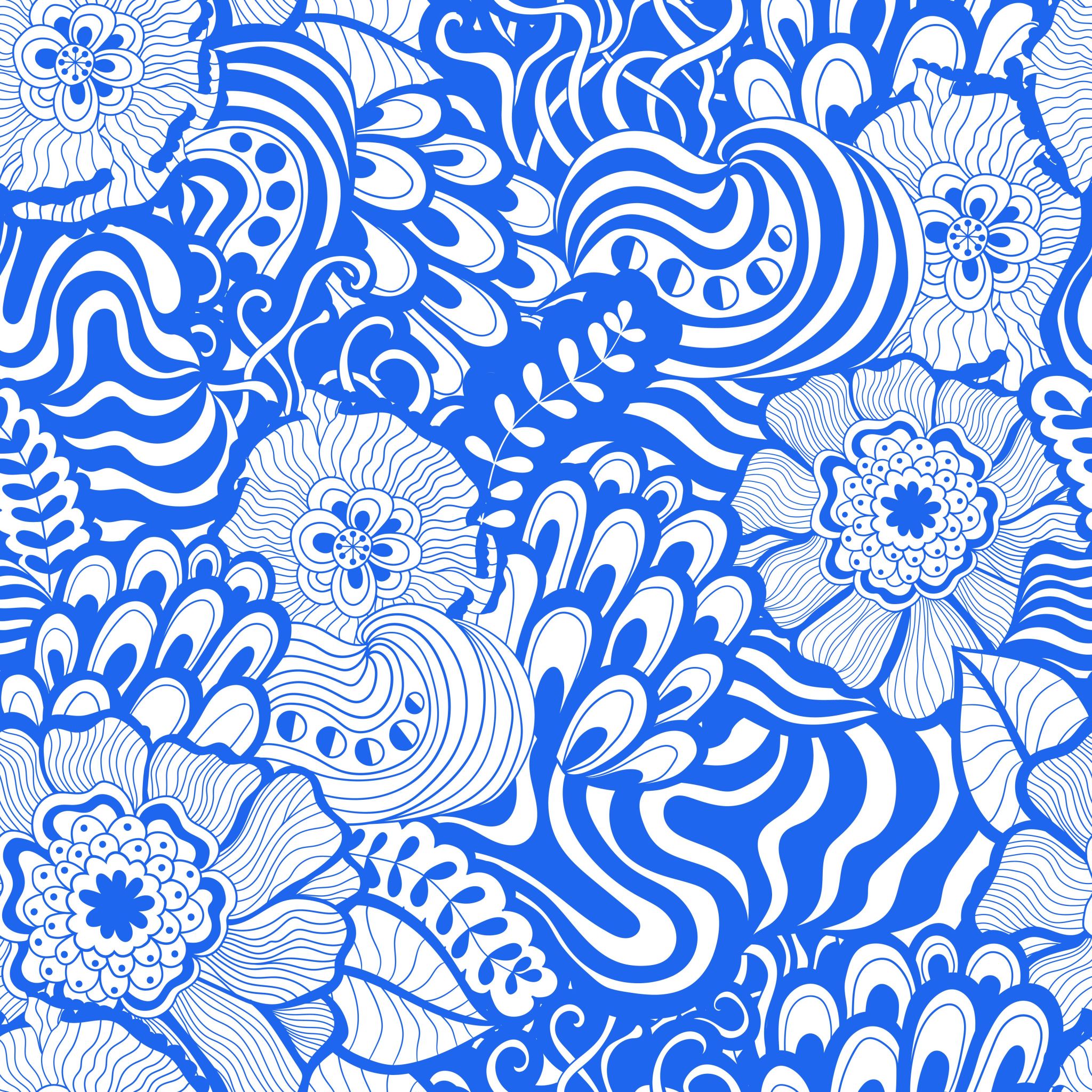 Young Authors Prep
Fleming ’22
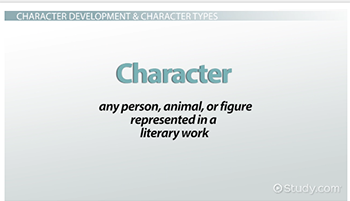 characters
Setting
Point of  View
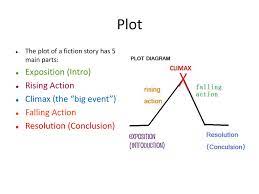 Plot
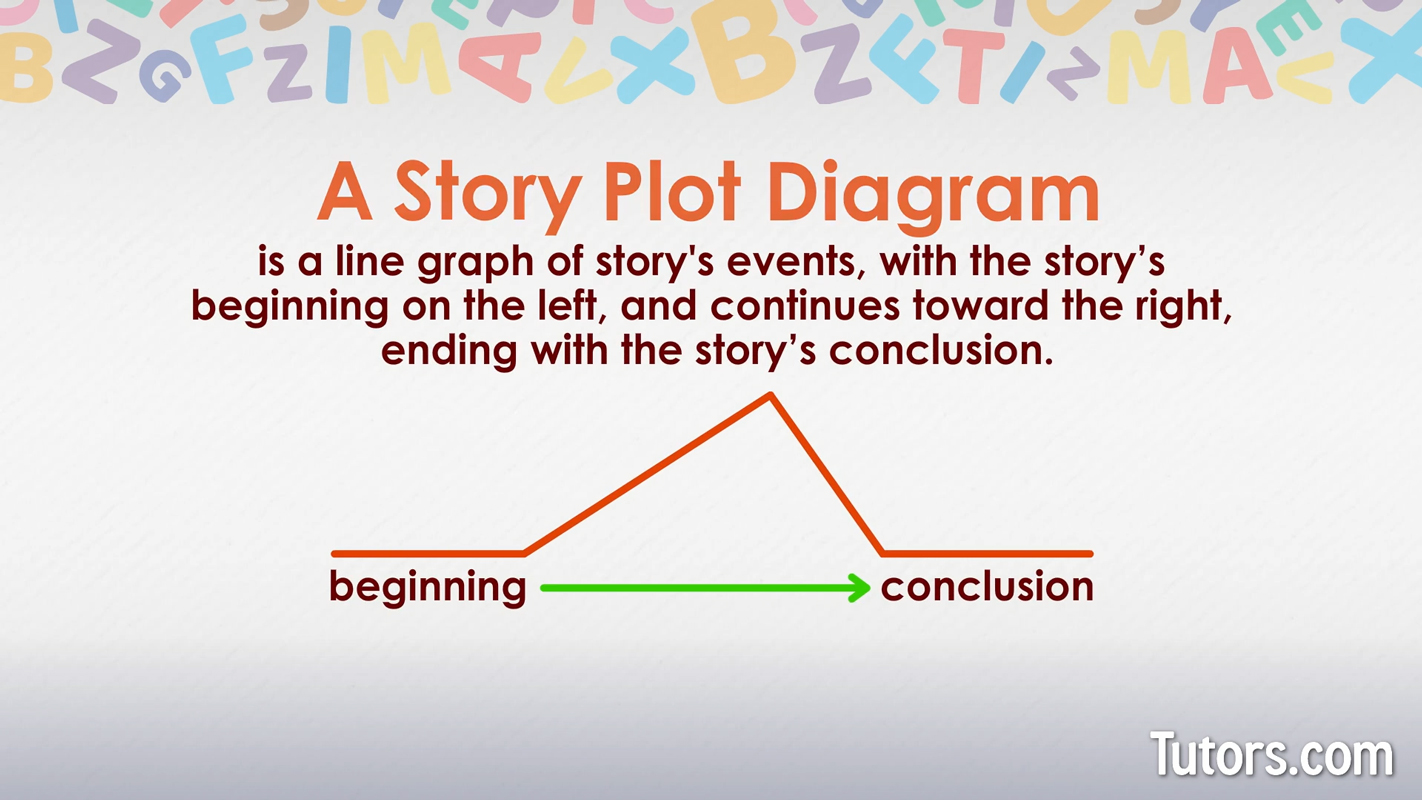 Theme
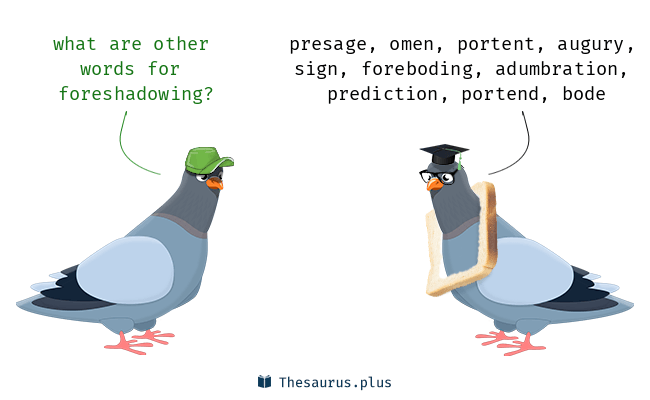 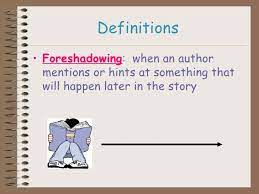 Foreshadowing
Irony
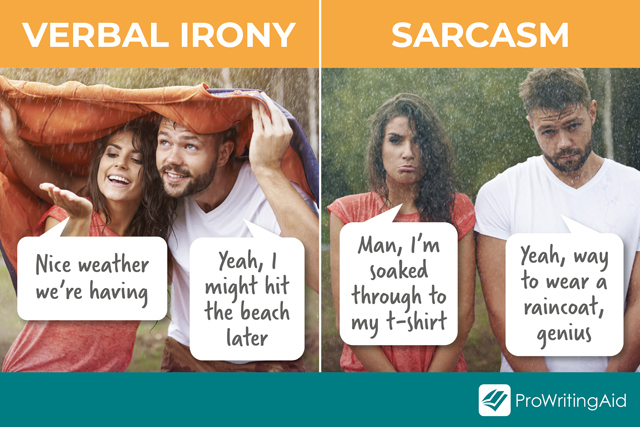 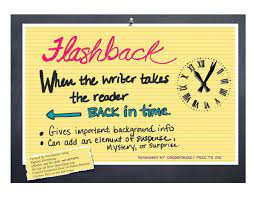 Flashback
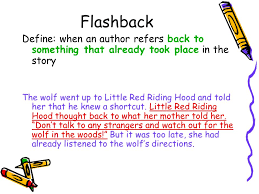 Satire
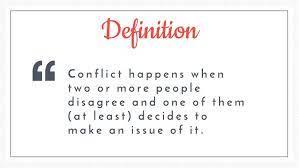 Conflict
Symbol
Allegory
Biography & Autobiography
Comedy& Tragedy
Mood
Tone